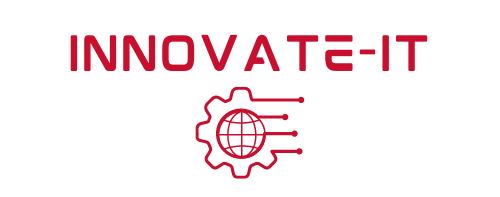 Innovate-IT
Objectives & Schedule
Module 1
1
Module 1 Agenda
Innovate-IT Overview
Cyber Defense Venue
Initial Set-Up
Program Schedule
What is Cyber Security?
To-Do List for Module 1
Copyright 2021 Iowa State University
2
Overview
Copyright 2021 Iowa State University
3
Overview
Innovate-IT is an extra-curricular program for high school students meant to spark interest in three technology-based areas.

The three areas of focus (venues) include: 
Cyber Defense  
Robotics
Smart-IT
Copyright 2021 Iowa State University
4
[Speaker Notes: Talking note: Introduce IT-Adventures to high school students]
Overview
Program Goals:
Garner interest in technology-related fields
Increase enrollment of students in IT-related degree programs
Provide students with the support they need to earn their degree
Make IT fun!
Copyright 2021 Iowa State University
5
Cyber Defense
Copyright 2021 Iowa State University
6
Cyber Defense Venue
Venue focused on developing an understanding of:
IT components, their operation, and their integrations within virtual systems
Basic cyber security tools and concepts
Cyber defense venue will provide an opportunity for students to design, build and defend their machines in a cyber defense competition (CDC), during the spring semester.
7
Copyright 2021 Iowa State University
[Speaker Notes: Talking note: Introduce students to the Cyber Defense program]
Cyber Defense Venue
Throughout the school year, students will:
Use cyber security concepts and tools on a virtual environment, simulating real-world systems and consequences.
Configure, analyze, break, fix, and defend their virtual machines.
Participate in a cyber defense competition that will test your team’s ability to defend your machines given a real-world scenario.
Copyright 2021 Iowa State University
8
[Speaker Notes: Talking note: Review the [learner] objectives for the Cyber Defense program.]
IT-Showcase & Cyber Defense Competition!
Copyright 2021 Iowa State University
9
IT-Showcase & Cyber Defense Competition!
Upon completion of the Innovate-IT program, students are invited to participate in the IT-Showcase!
What are the IT-Showcase?
A one-day event hosted by Iowa State University 
Showcases student knowledge through friendly, fun competitions and presentations
Consists of high school teams throughout Iowa competing in the Cyber Defense, Robotics, or Smart-IT venues
Copyright 2021 Iowa State University
10
IT-Showcase & Cyber Defense Competition!
IT-Showcase is the main event comprised of all three venues, the CDC is the main event of the Innovate-IT Cyber Defense Venue.
Cyber Defense Competition:
Students are given access to virtual machines that are insecure by default. These machines and services must be patched and defended from the red team.
Entire CDC has a common theme, referred to as the competition scenario. 
Participating in your school’s weekly cyber club meetings will prepare you for the competition, no prior experience is required.
Copyright 2021 Iowa State University
11
IT-Showcase & Cyber Defense Competition!
Competition Scenarios

Every year, students participate in a competition with a unique scenario
ISU2 CDC (2019) “The Connected Farm”
Hyperstream IT-O(2017) “Cops and Hackers”
ISU2 CDC (2017) “Online Sportsbook”
National CDC (2018) “Cyber-Physical Systems”
Copyright 2021 Iowa State University
12
Initial Set-Up
Copyright 2021 Iowa State University
13
Initial Set-Up
To get the most out of Innovate-IT, ensure you have the time to:
Participate in IT-Club meetings
Complete the activities
Read the handouts
Attend the cyber defense competition, it’s really fun!
You will get more out of this experience if you:
Take the initiative with your learning; are a self-starter
Persevere and learn from your mistakes
Realize that patience is key!
Copyright 2021 Iowa State University
14
[Speaker Notes: Talking Note: Inform students what the pre-requisites or assumptions being made of knowledge and potential necessary for them to be successful with this program.]
Initial Set-Up
It may be very helpful to have the following:
Have access to a computer at home and school
Have access to an internet connection at home 
Things to keep in mind:
All of the Innovate-IT material including the slideshows, activities and the virtual playground, can be accessed from anywhere in the world. All you need is an internet connection. Just in case you miss school for the day.

If you do not have access to a computer or the internet at home speak to a teacher or a representative from your school who may be able to help.
Copyright 2021 Iowa State University
15
[Speaker Notes: Talking Note: This slide is primarily meant to address the skills and resources needed to participate.]
Initial Set-Up
Before we forget to remind you:
Your parent or legal guardian must provide written permission for you to participate in the IT-Adventures program.
No personal data, including passwords and/or schoolwork should be saved in ISELAB, the virtual cyber “playground”.
Do not use playground resources to attack other IT-Club member systems, other schools, or other Internet connected systems. Be an agent of good, is what we’re getting at.
Copyright 2021 Iowa State University
16
[Speaker Notes: Talking Note: This slide is meant to address the administrative, liability and ethical considerations related to participating in the program.]
Program Schedule
Copyright 2021 Iowa State University
17
Program Schedule
This program will consist of weekly modules spread out throughout the school year.
Modules take about 1 hour to complete
Modules will consist of:
- Slideshows
- Hands-On Activities
- Videos 
- Check Your Knowledge! (worksheets)
Copyright ©  2021 Iowa State University
18
[Speaker Notes: Talking note: Provide the student a sense of how the program is designed.]
Program Schedule
Phase I
Phase II
Phase III
Copyright 2021 Iowa State University
19
[Speaker Notes: Talking note: The program schedule does not accurately track with any particular school year.
Talking note: The program assumes that their IT-Club will meet once at least once a week.  Weather, holidays, school activities may prevent the IT-Club from meeting every week during the school year.  The schedule attempts to accommodate those possibilities.
Talking note: Some session modules will need two club sessions because of the amount of material to learn.]
What is Cyber Security?
Copyright 2021 Iowa State University
20
What is Cyber Security?
Definition: The process of protecting physical and virtual assets from malevolent threat actors.

Threat examples: independent hackers, hacker groups or entire nation states.

Cyber security is a billion dollar industry that employs large numbers of people to protect computers and their data.
Copyright 2021 Iowa State University
21
Introduction Video
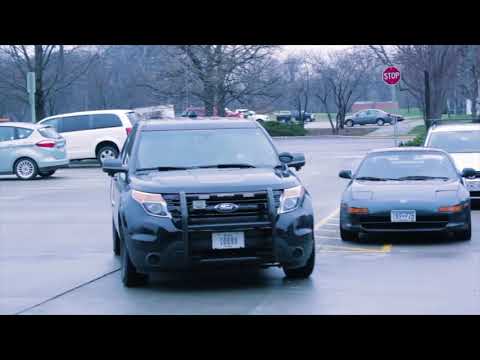 https://youtu.be/qxSnY7Lmz0w
Copyright 2021 Iowa State University
22
To Do
Activity 1: Securing Your Information 
Activity 2: Essential Terminology
Review the Module 1 Outline
Familiarize yourself with the Program Schedule
Watch the video introduction! 
Come back to this slideshow if you forget anything logistical in the future!
Copyright 2021 Iowa State University
23
End of Module 1
What questions do you have for your educator regarding the Cyber Defense venue?

Next Module Topic:
Information Technology Environments!
Copyright 2021 Iowa State University
24
[Speaker Notes: Talking point: The students may have logistical, policy or other questions that the teacher should answer.]
Questions?
Contact Innovate-IT support staff!

email: 
innovate_it@iastate.edu

Your school’s IP-Range can be found at:
http://www.it-adventures.org/ip-ranges/
25